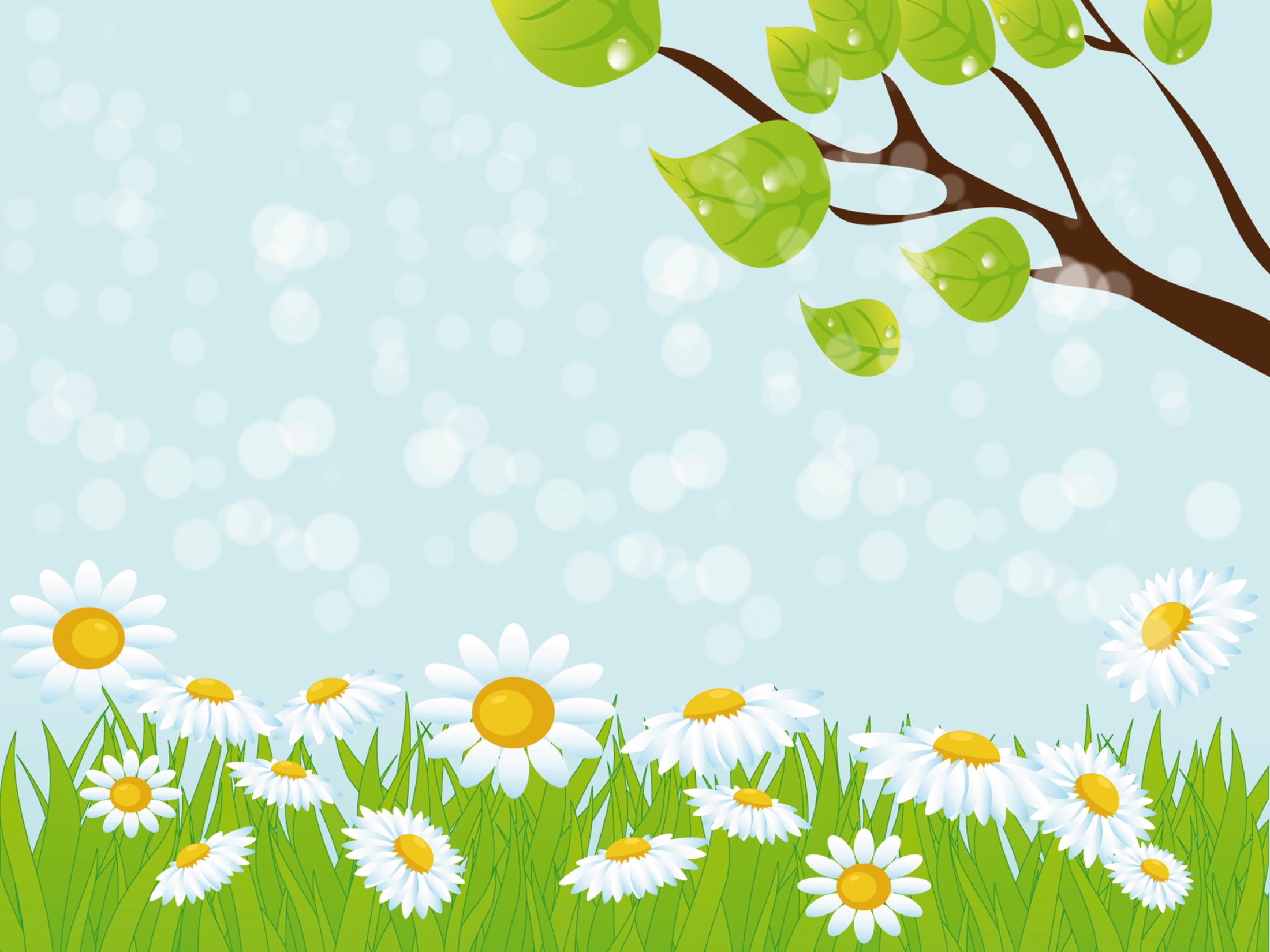 Инструкция по лепке филимоновской игрушки
Автор Щербакова Ольга Геннадьевнаруководитель кружка «Глиняные забавки»МДОУ «комбинированного вида №7 «Огонёк»Г. Котлас
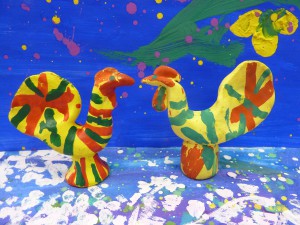 Птица-свиристелка,Звонкая поделкаНу-ка, ну-ка говори,Что там у тебя внутри.-Верь, не верь ли , мой хороший,А в нутрии-то – ничего,Кроме двух сухих горошинИ дыханья твоего.
От куска глины, размером со среднюю морковь,  отделяем часть на подставку и небольшой кусочек на гребешок и бородку
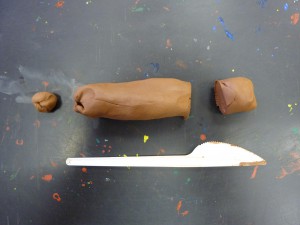 Из основного куска глины скатываем конус-"морковку". От длины и толщины "морковки" будет зависеть стройность будущего петушка.
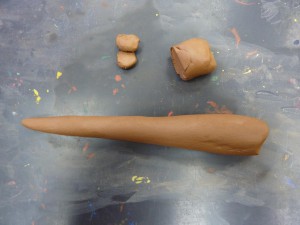 Сгибаем "морковку" под прямым углом примерно посредине. Со стороны утолщения будет хвост. Острую часть сгибаем так, чтобы получилась голова с клювом. В местах сгибов на глине могут появиться трещины.Заглаживаем их мокрыми пальцами
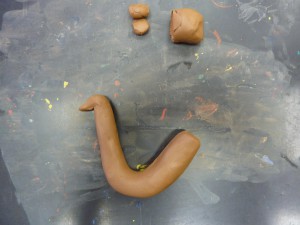 Утолщенный конец сжимаем несколько раз большим и указательным пальцами так, чтобы получился плоский хвост.
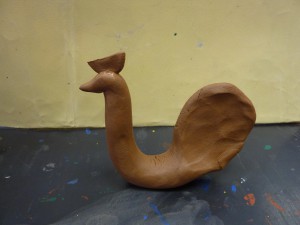 Для гребешка скатываем небольшой шарик и делаем из него   круглую лепешку,  придавливая пальцем к столу, подложив предварительно кусочек бумаги. На столе у нас, естественно, лежит подкладка для лепки. А бумажка нужна, чтобы глина к подкладке не прилипла. Получившийся кружок разрезаем пополам, смазываем головку петуха шликером  и приклеиваем гребешок, плотно прижимая.
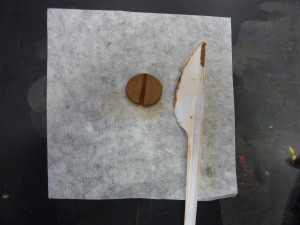 При лепке из глины для соединения деталей используется жидкая глина - шликер. Для приготовления шликера "на скорую руку" из глины лепится мисочка, в нее наливается немного воды, которая кисточкой смешивается с глиной.
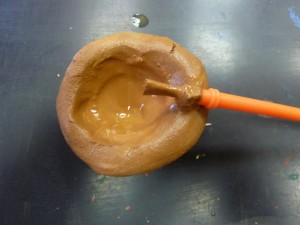 Теперь делаем бородку: из маленького глиняного шарика скатываем капельку, придавливаем ее слегка большим и указательным пальцами и приклеиваем на шликер под клювом.
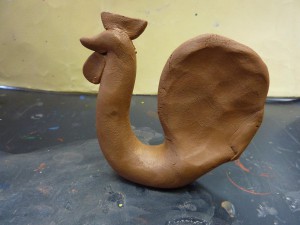 Осталось сделать подставку.  Для нее из кусочка глины размером с грецкий орех скатываем конус.  В основание конуса углубляем чуть заостренную палочку (я обычно использую черенок старой кисти) и начинаем палочку катать по столу, раскатывая наш конус изнутри. Необходимо следить, чтобы стенки конуса получались примерно одинаковой толщины. Дети очень любят этот прием. Таким способом можно выполнять юбки у барынь, лепить колокольчики. Кроме того, на игрушку требуется меньше глины, а также уменьшается вероятность разрыва ее при обжиге.
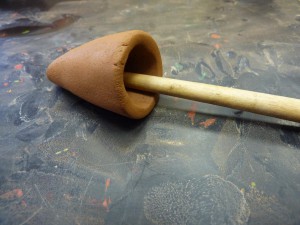 Получившийся конус ставим на стол, подложив бумагу, намазываем сверху шликером и прижимаем к нему нашего петушка.  Проверяем, хорошо ли петушок стоит, не падает ли. Готово!!
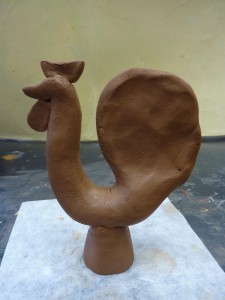 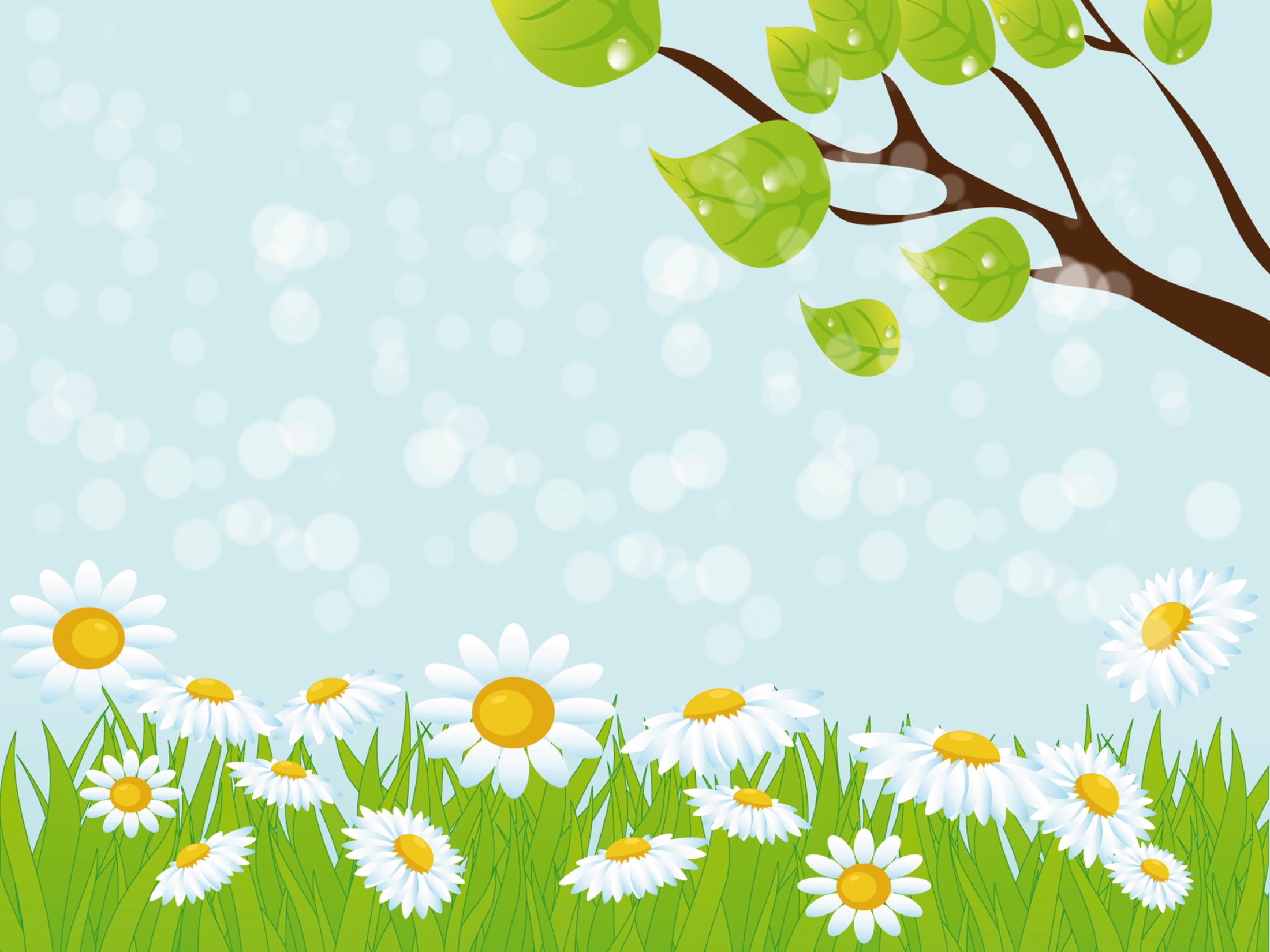 : http://deti-i-glina.ru/lepka-iz-glinyi-filimonovskoy-igrushki-master-klass/#ixzz2ehJdnfEL